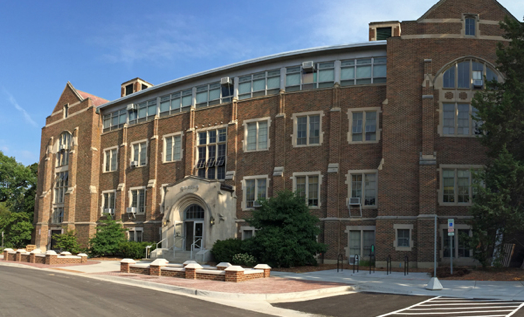 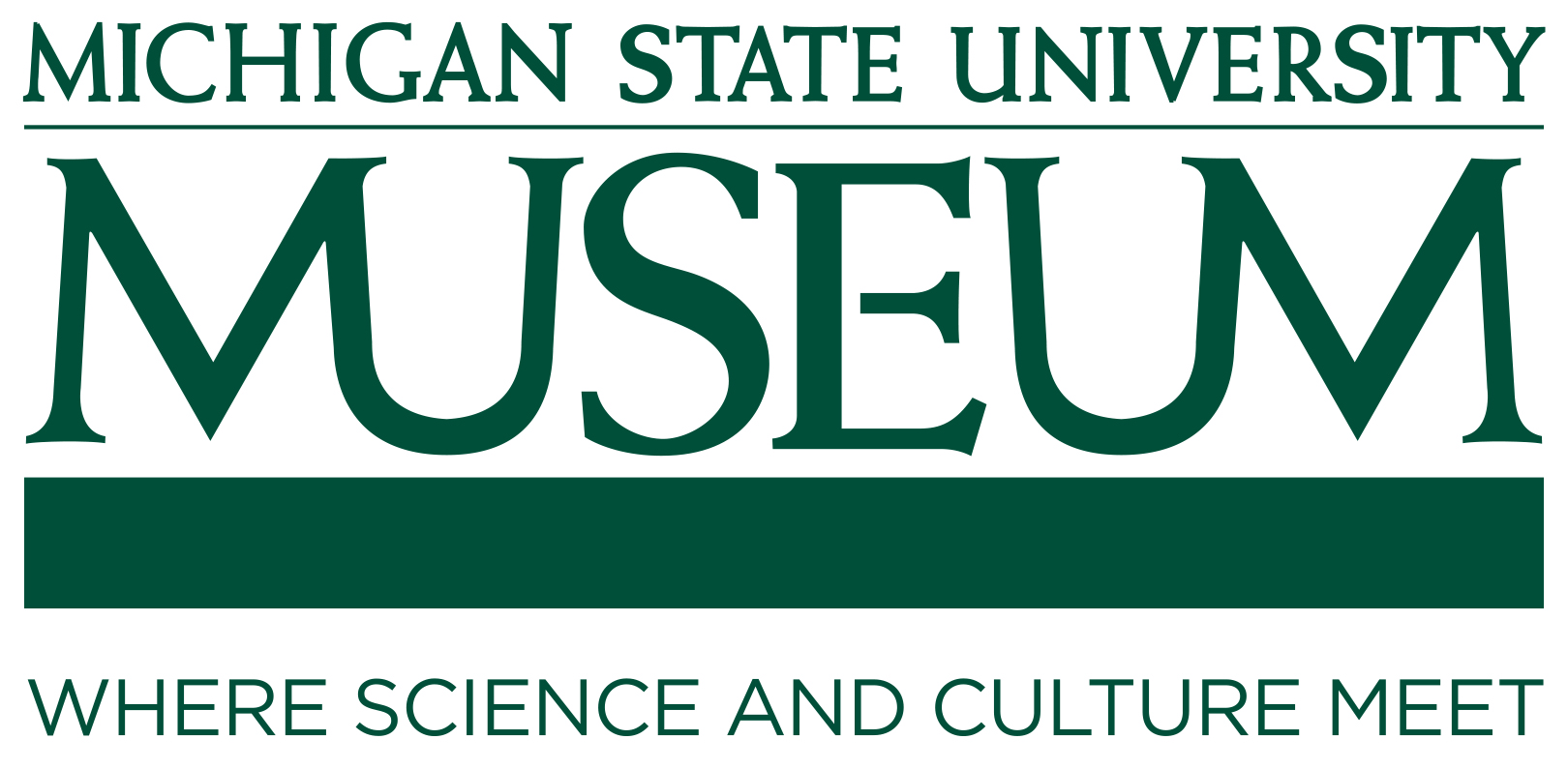 MSU Museum Images
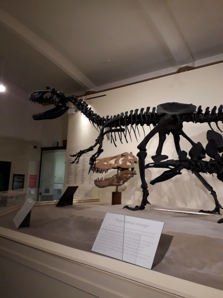 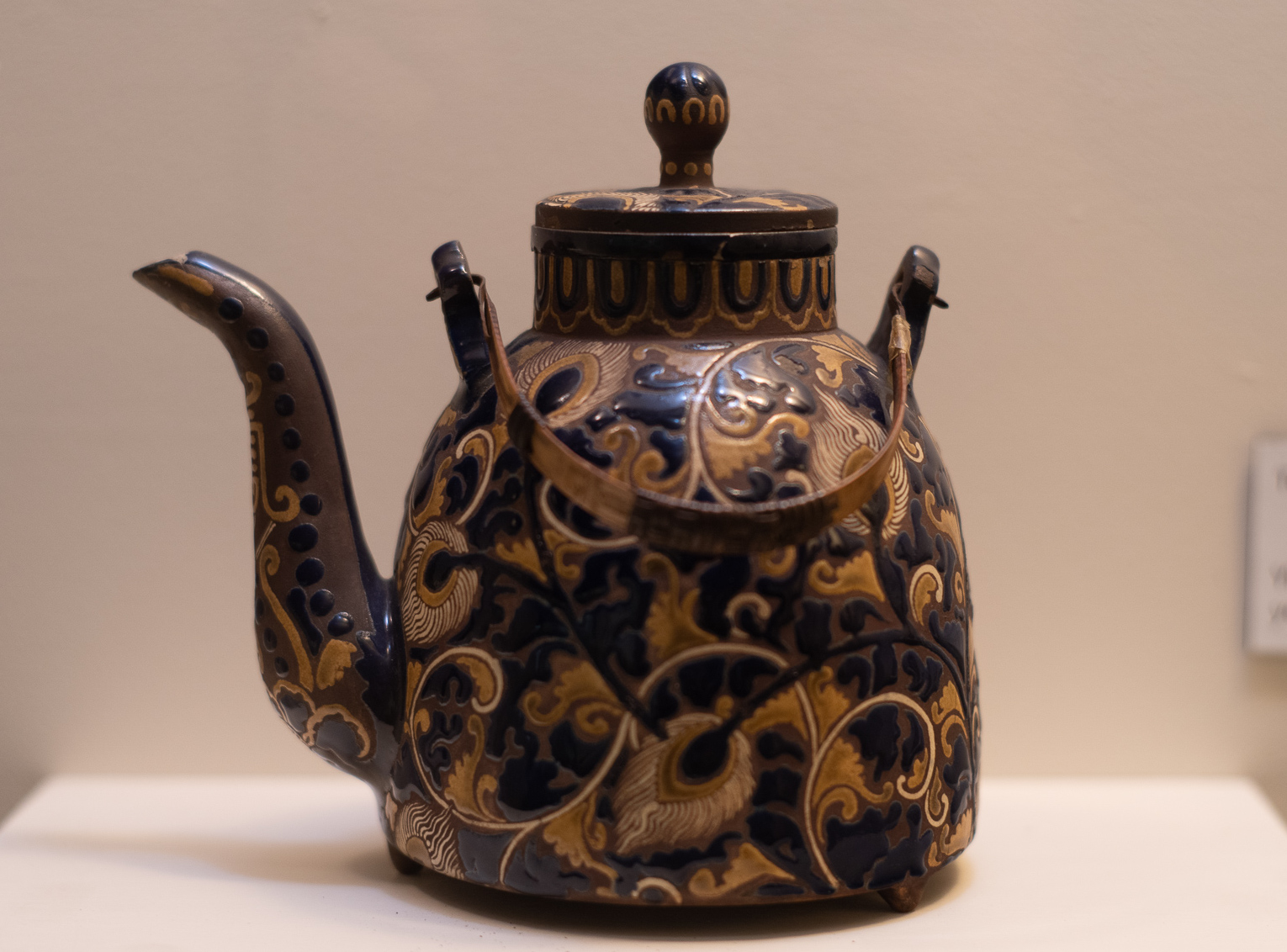 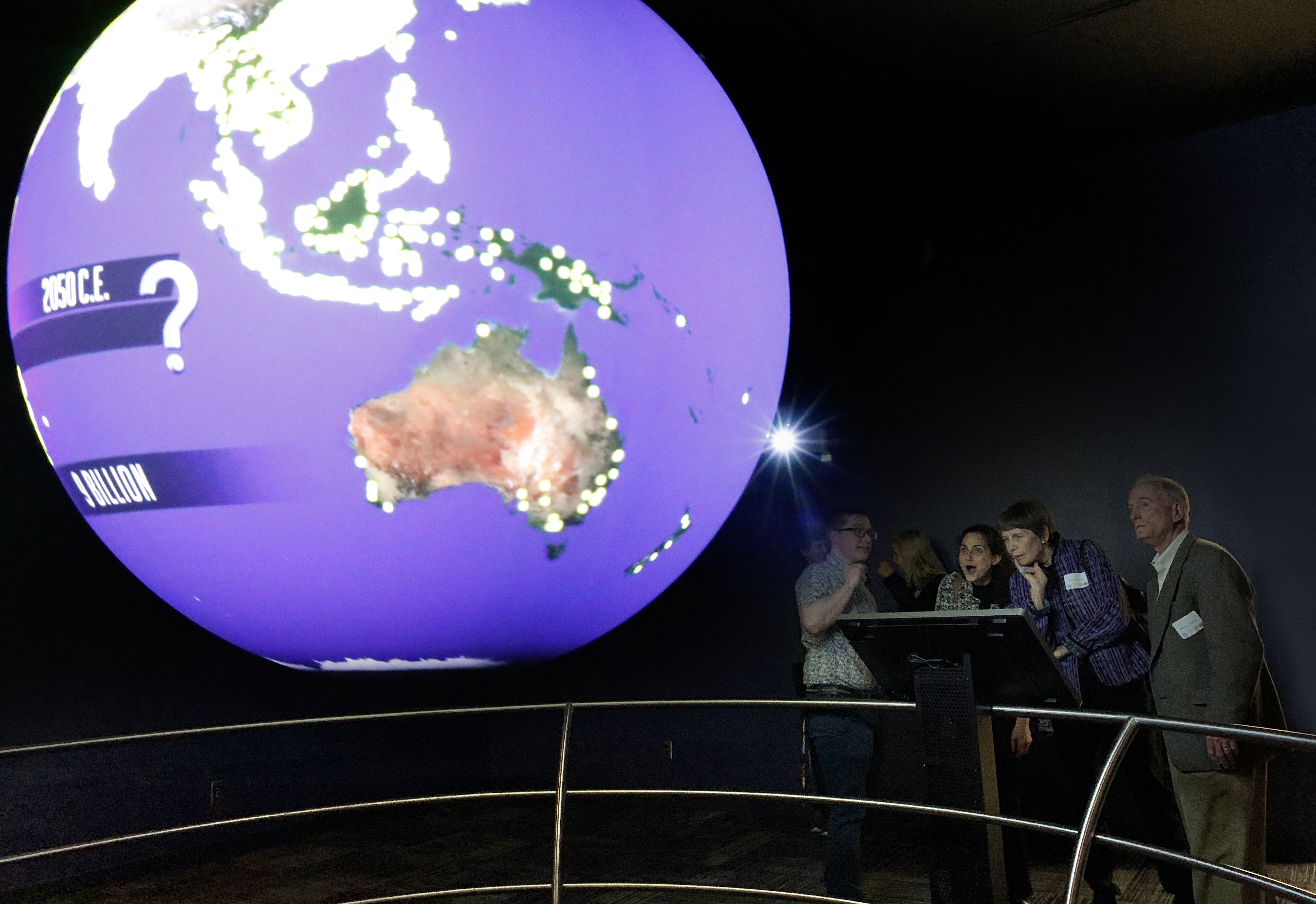 Science On a Sphere Image